Étienne SANDEIRA
Job title
name@mail.com
000 111 333
12 Street Name, New York
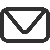 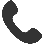 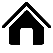 Profile
Lorem ipsum dolor sit amet, consectetur adipiscing elit. Morbi tristique sapien nec nulla rutrum imperdiet. Nullam faucibus augue id velit luctus maximus. Interdum et malesuada fames ac ante ipsum primis in faucibus. Etiam bibendum, ante nec luctus posuere, odio enim semper tortor, id eleifend mi ante vitae ex.
Education
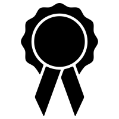 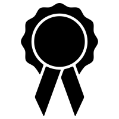 2014 – 2015
2014 – 2015
DEGREE – SCHOOLLorem ipsum dolor sit amet, consectetur adipiscing elit.
DEGREE – SCHOOLLorem ipsum dolor sit amet, consectetur adipiscing elit.
Skills
Work experience
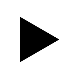 Photoshop CS

PHP MySQL

Google AdWords

Ruby On Rails

Analytics Omniture
POSITION – COMPANY NAMELorem ipsum dolor sit amet, consectetur adipiscing elit. Morbi tristique sapien nec nulla rutrum imperdiet. Nullam faucibus augue id velit luctus maximus. 

POSITION – COMPANY NAMELorem ipsum dolor sit amet, consectetur adipiscing elit. Morbi tristique sapien nec nulla rutrum imperdiet. Nullam faucibus augue id velit luctus maximus. 

POSITION – COMPANY NAMELorem ipsum dolor sit amet, consectetur adipiscing elit. Morbi tristique sapien nec nulla rutrum imperdiet. Nullam faucibus augue id velit luctus maximus. 

POSITION – COMPANY NAMELorem ipsum dolor sit amet, consectetur adipiscing elit. Morbi tristique sapien nec nulla rutrum imperdiet. Nullam faucibus augue id velit luctus maximus.
2010-2015
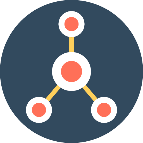 Logo
2010-2015
Personality
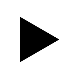 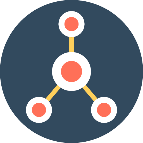 Creative

Organized

Leadership

Communicative
Logo
2010-2015
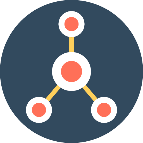 Logo
Languages
2010-2015
French
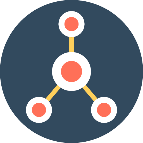 German
Spanish
Logo